Mondeling  Nederlands
Cursus 3 – Module 7

Dag 1
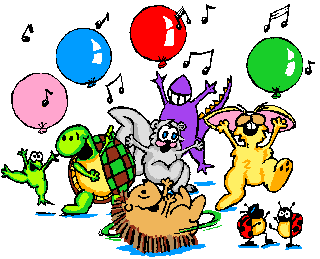 Woord van de dag:        het feest
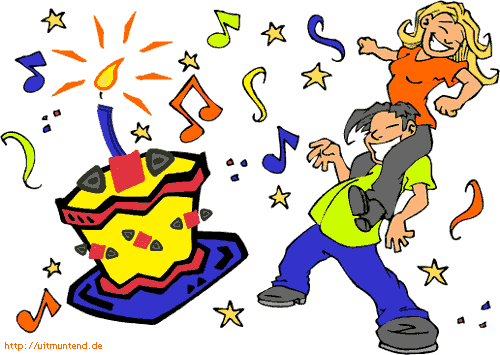 de verjaardag
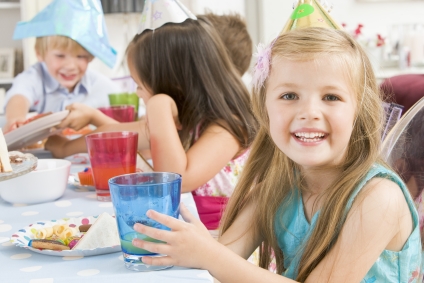 het kinderfeest
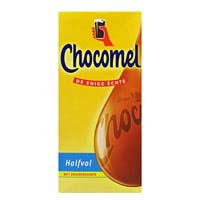 de chocolademelk
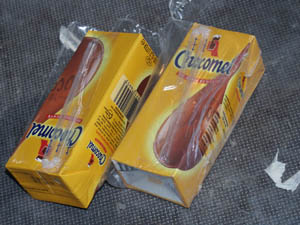 het pakje – de pakjes
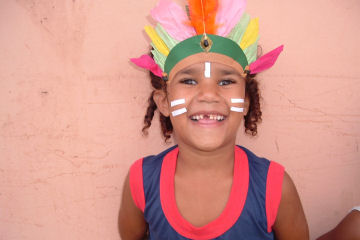 zich verkleden
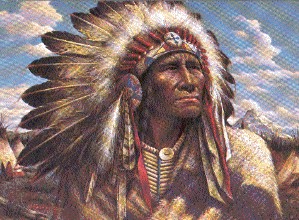 de indiaan
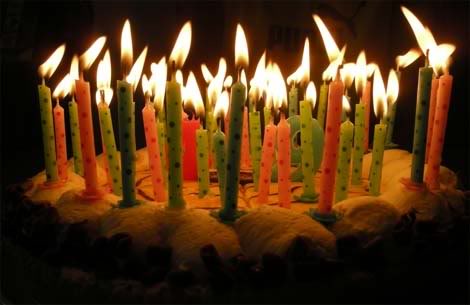 de kaarsjes
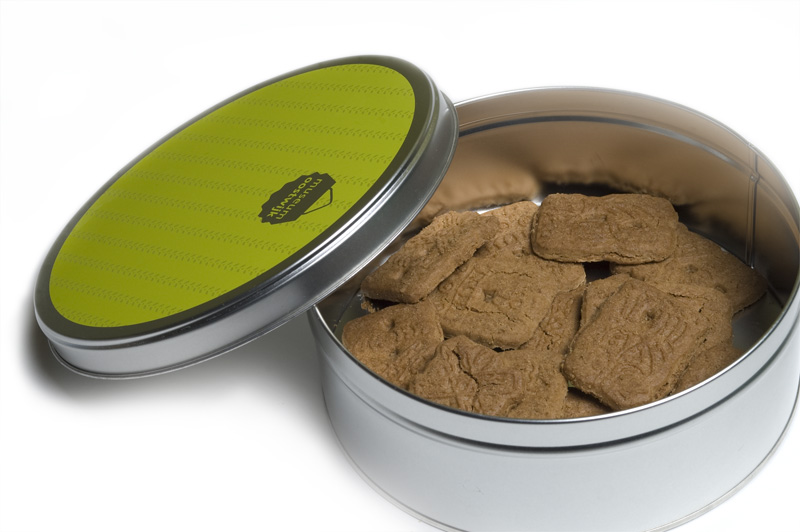 de koektrommel
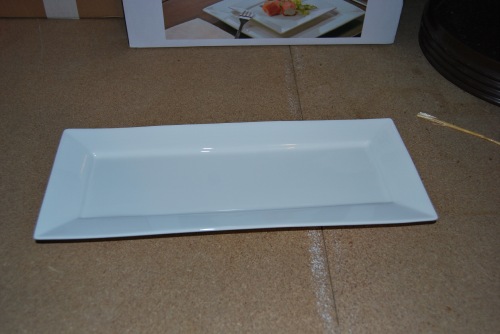 de schaal
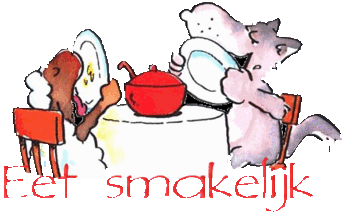 smakelijk
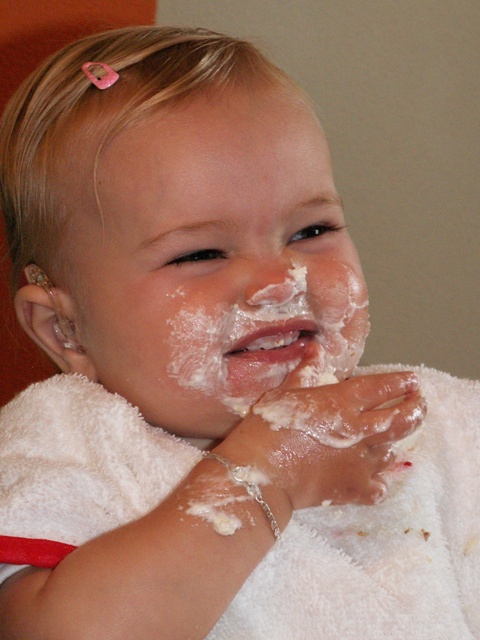 knoeien
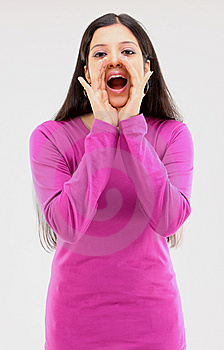 pas op (oppassen)
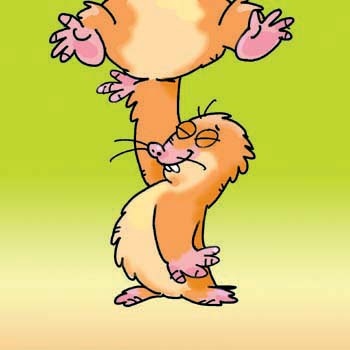 optillen
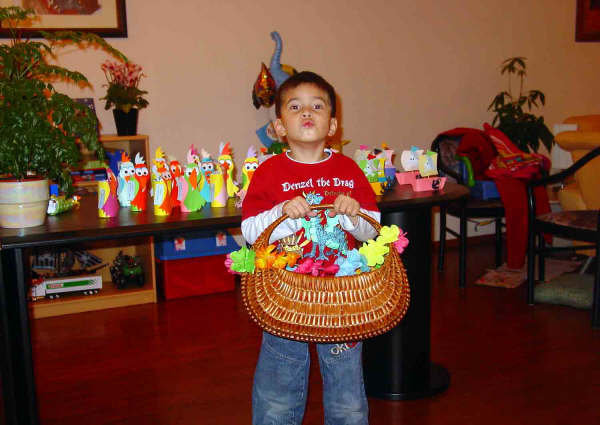 trakteren
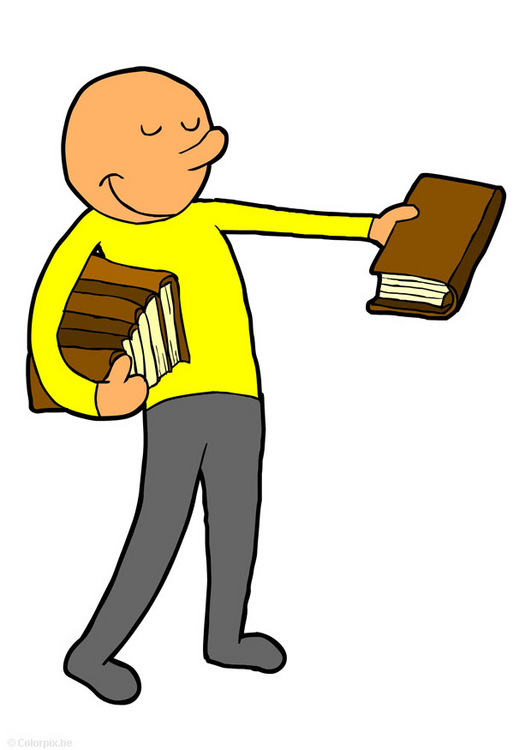 uitdelen
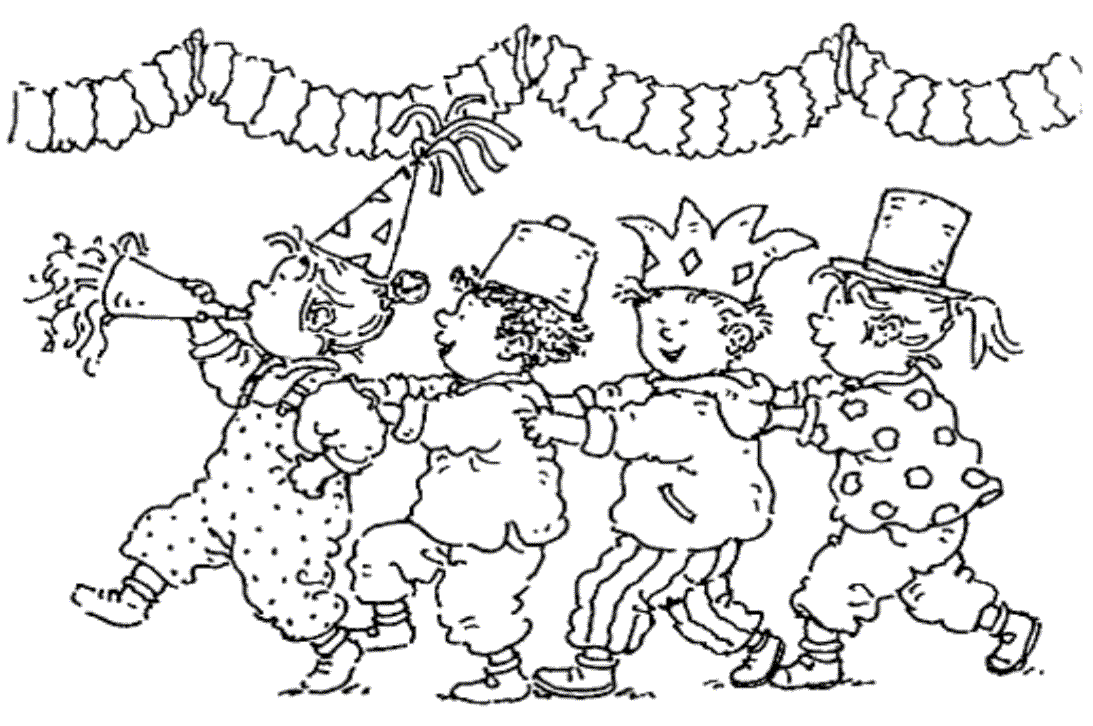 vieren
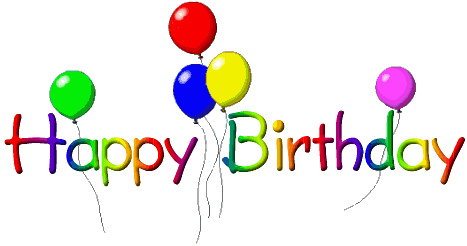 van harte gefeliciteerd
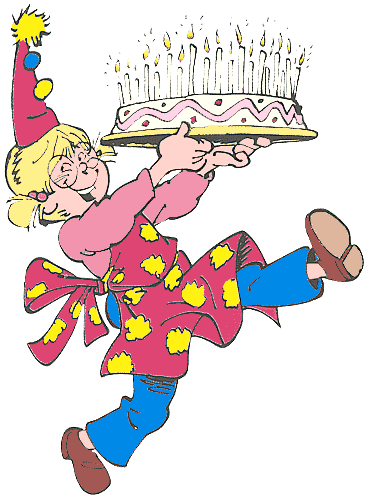 jarig
natuurlijk
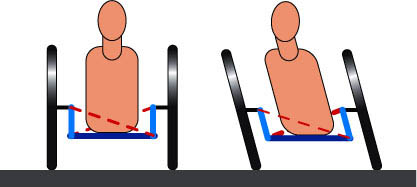 recht- schuin
spannend
feliciteren
van harte gefeliciteerd / gefeliciteerd
waarschuwen
pas op, je knoeit
meervoud
het feest
de indiaan
de schaal
de verjaardag
meervoud
het feest			de feesten
de indiaan		de indianen
de schaal			de schalen
de verjaardag		de verjaardagen
meervoud
het kaarsje
de koektrommel
het pakje
meervoud
het kaarsje			de kaarsjes
de koektrommel		de koektrommels
het pakje				de pakjes
Het verhaal
Wie?
doet?
wat?
waar?
Aan de slag
Ga kort in op de inhoud van het verhaal, wie heeft er ook wel eens feest gevierd
Speel het verhaal na met de kinderen; verdeel de rollen (meester jaap, juf elly, sem, ramon, houda, djandro). Lees het verhaal nogmaals voor en stop als er iets nagespeeld kan worden.
Wat hebben we geleerd?
Dag 2
Weet je nog?
Het feest
De kaarsjes
De koektrommel
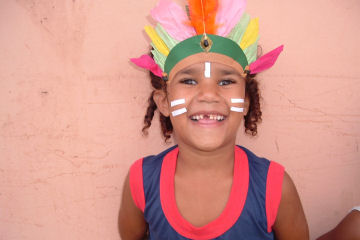 Woord van de dag:           zich verkleden
Aan de slag:
Pak de feestdoos en bespreek met de kinderen wat er in kan zitten. 
TweetalCoach: laat de kinderen in tweetallen op het werkblad schrijven of tekenen wat er bij feest kan horen.

Laat dan de volgende dia’s zien, haal de voorwerpen uit de doos en laat ze zien.
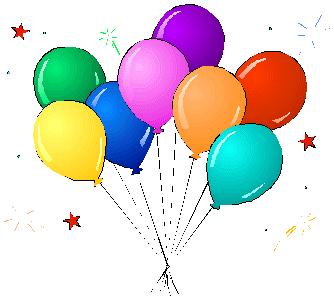 de ballon – de ballonnen
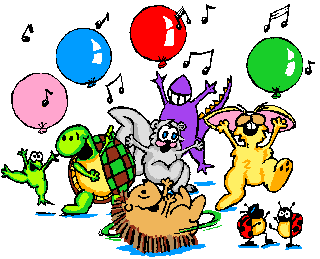 het feest
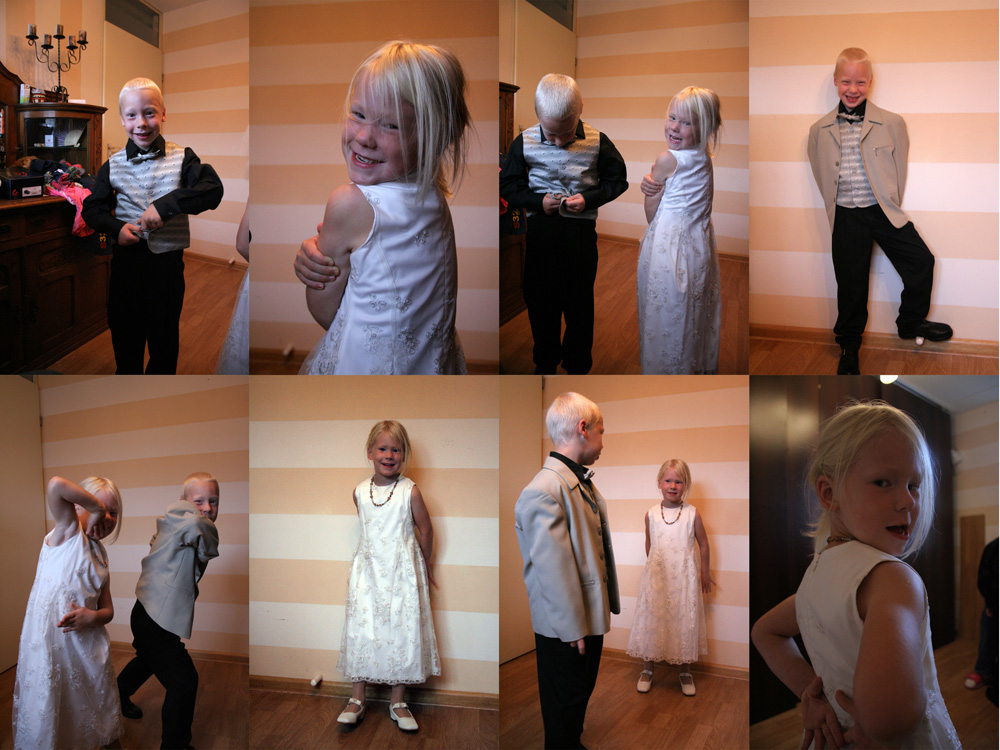 de feestkleding
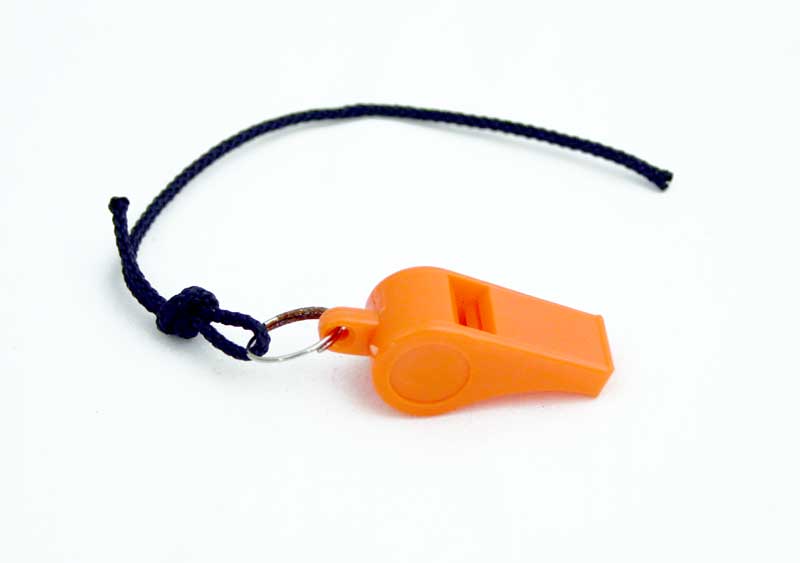 het fluitje
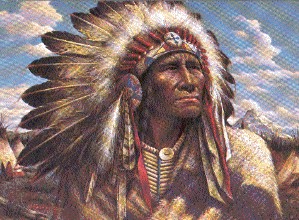 de indiaan
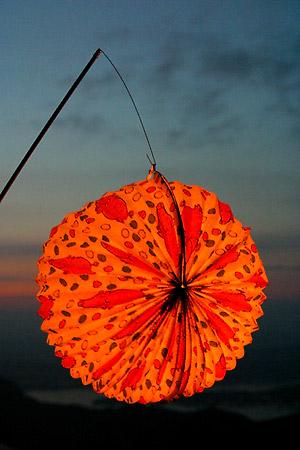 de lampion
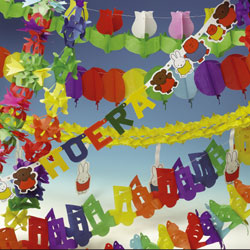 de slingers
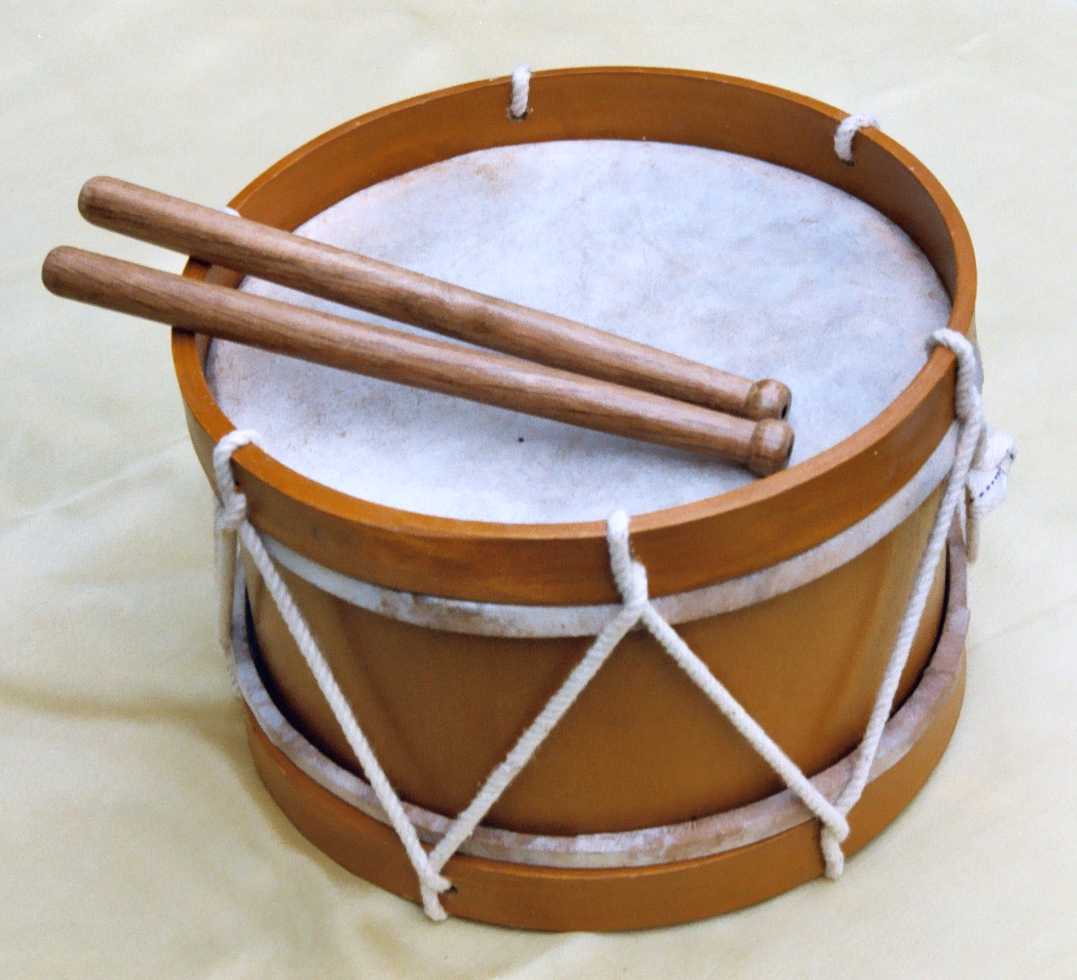 de trommel
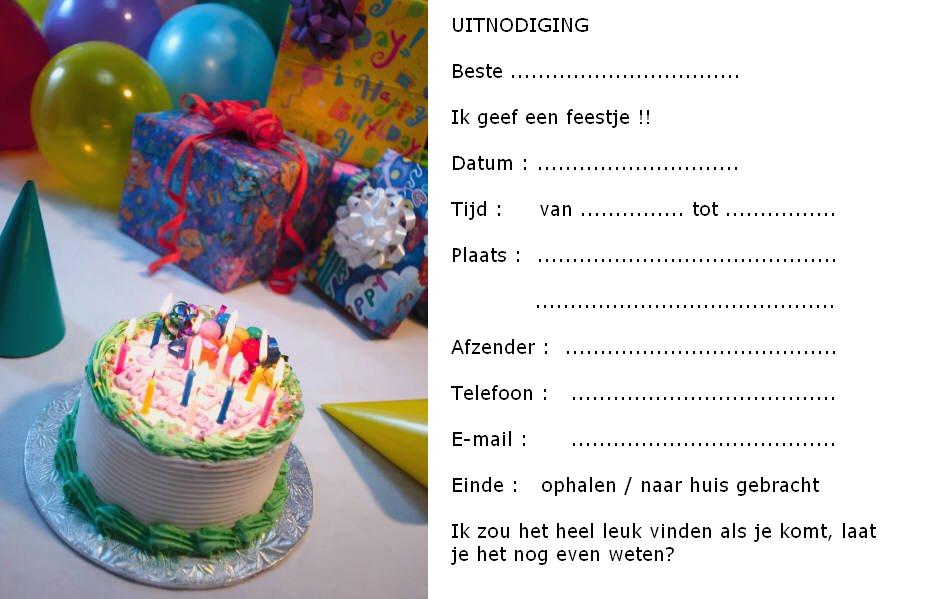 de uitnodiging
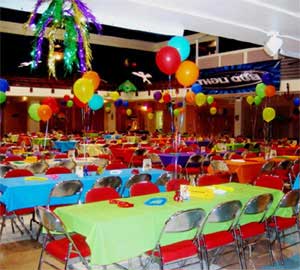 de versiering
versieren
uitnodigen
meervoud
de ballon
het feest
de indiaan
de uitnodiging
de versiering
de lampion
meervoud
de ballon			de ballonen
het feest			de feesten
de indiaan		de indianen
de uitnodiging		de uitnodigingen
de versiering		de versieringen
de lampion		de lampionen
meervoud
het fluitje			de fluitjes
de slinger			de slingers
de trommel		de trommels
liedje
‘t is feest tralala
‘t is feest tralala
Wij zijn vandaag zo blij, ja ja
‘t is feest tralala
‘t is feest tralala
Hieper de pieper de piep hoera!
grammatica
Samenstellingen
Maak samenstellingen met het woord feest
Laat de kinderen zinnen maken met de nieuwe samenstellingen
Laat de kinderen zinnen maken door elk kind een deel van de zin te laten zeggen
bijv:  ll1 (de feestdoos) ll 2 (zit) ll3 (vol) ll4 (met) ll5 (slingers)
Wat hebben we geleerd?
Dag 3
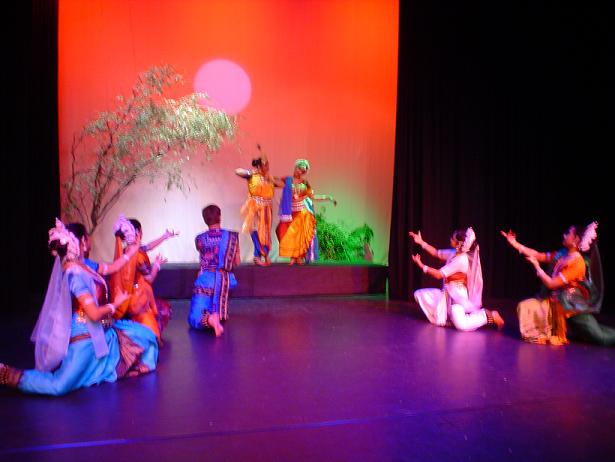 Woord van de dag:        de voorstelling
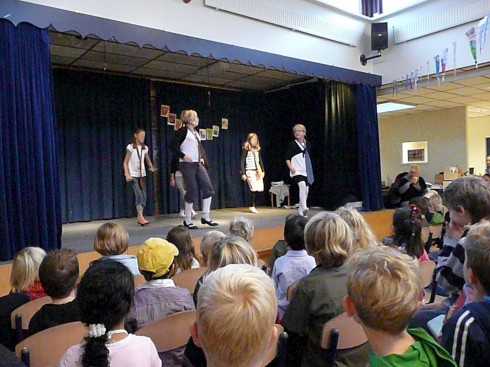 de aula
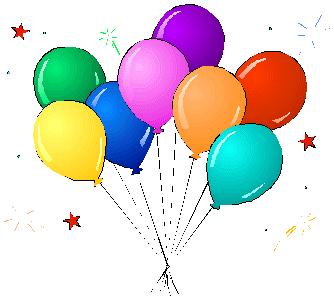 de ballon- de ballonnen
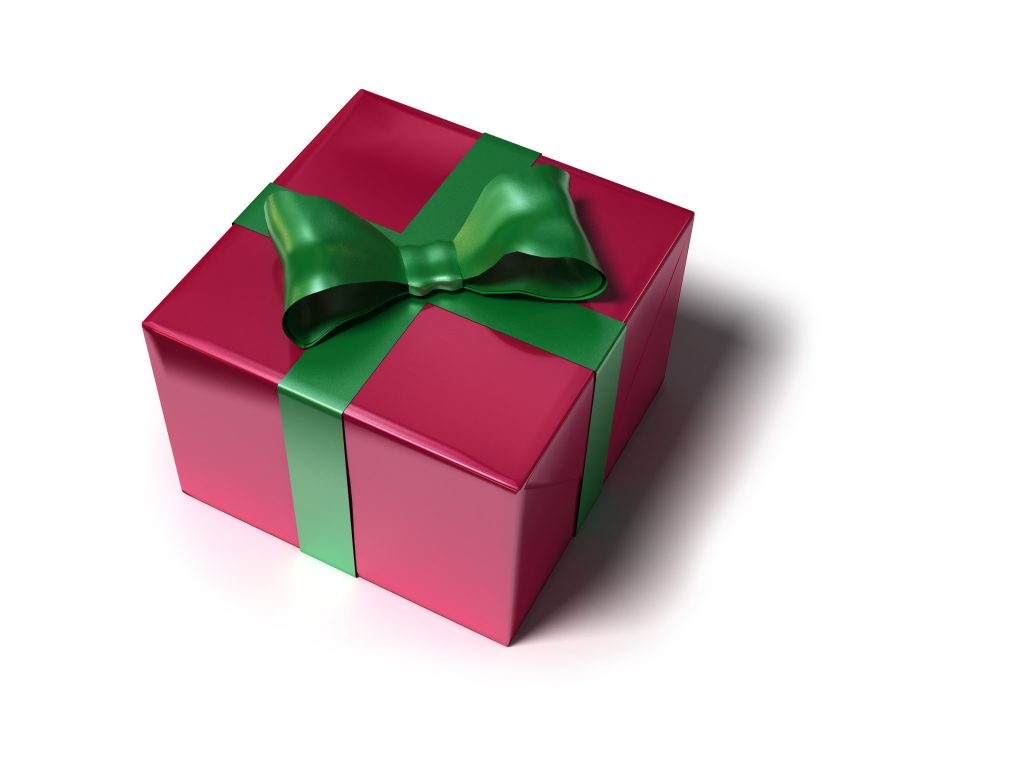 het cadeau
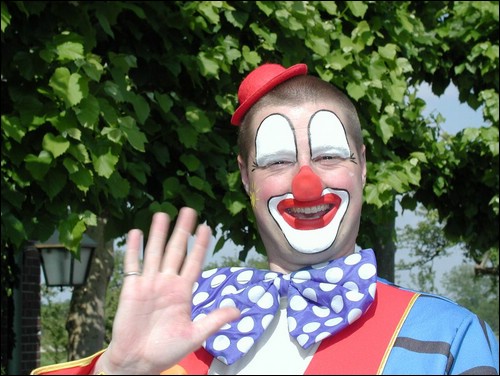 de clown
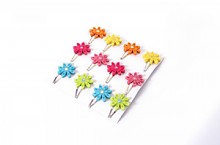 de haarspeldjes
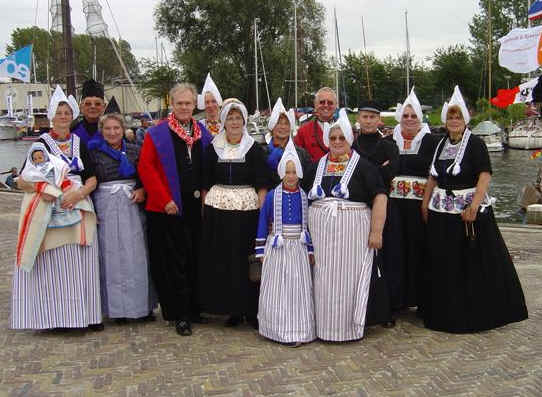 de klederdracht
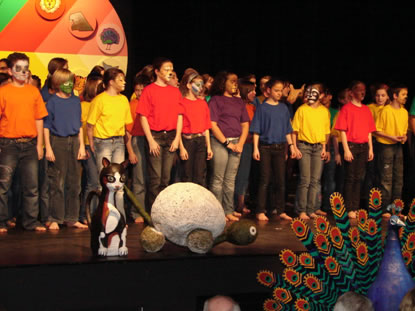 het optreden
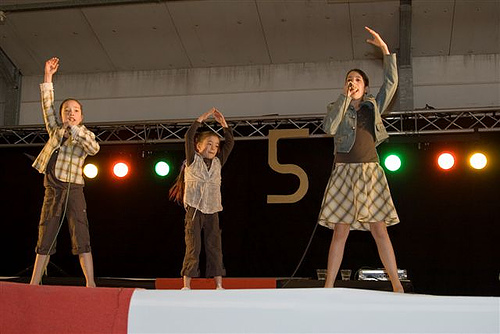 het podium
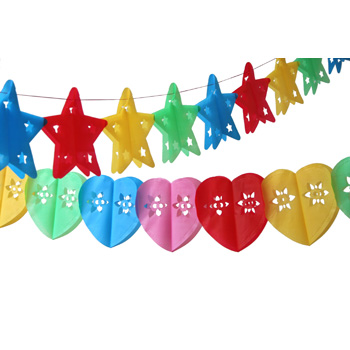 de slinger – de slingers
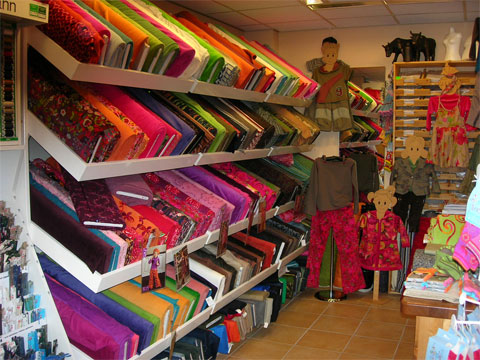 de stof
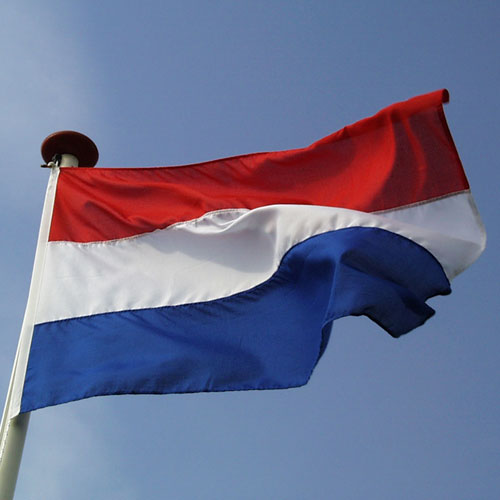 de vlag
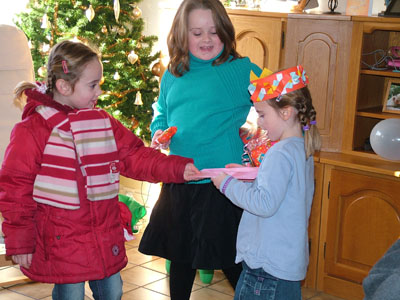 feliciteren /  meebrengen
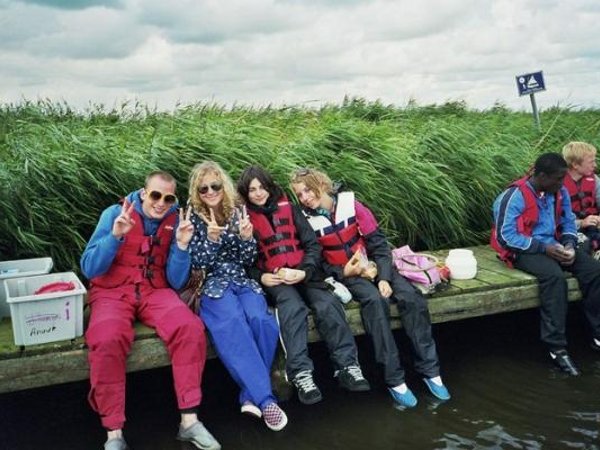 naast elkaar
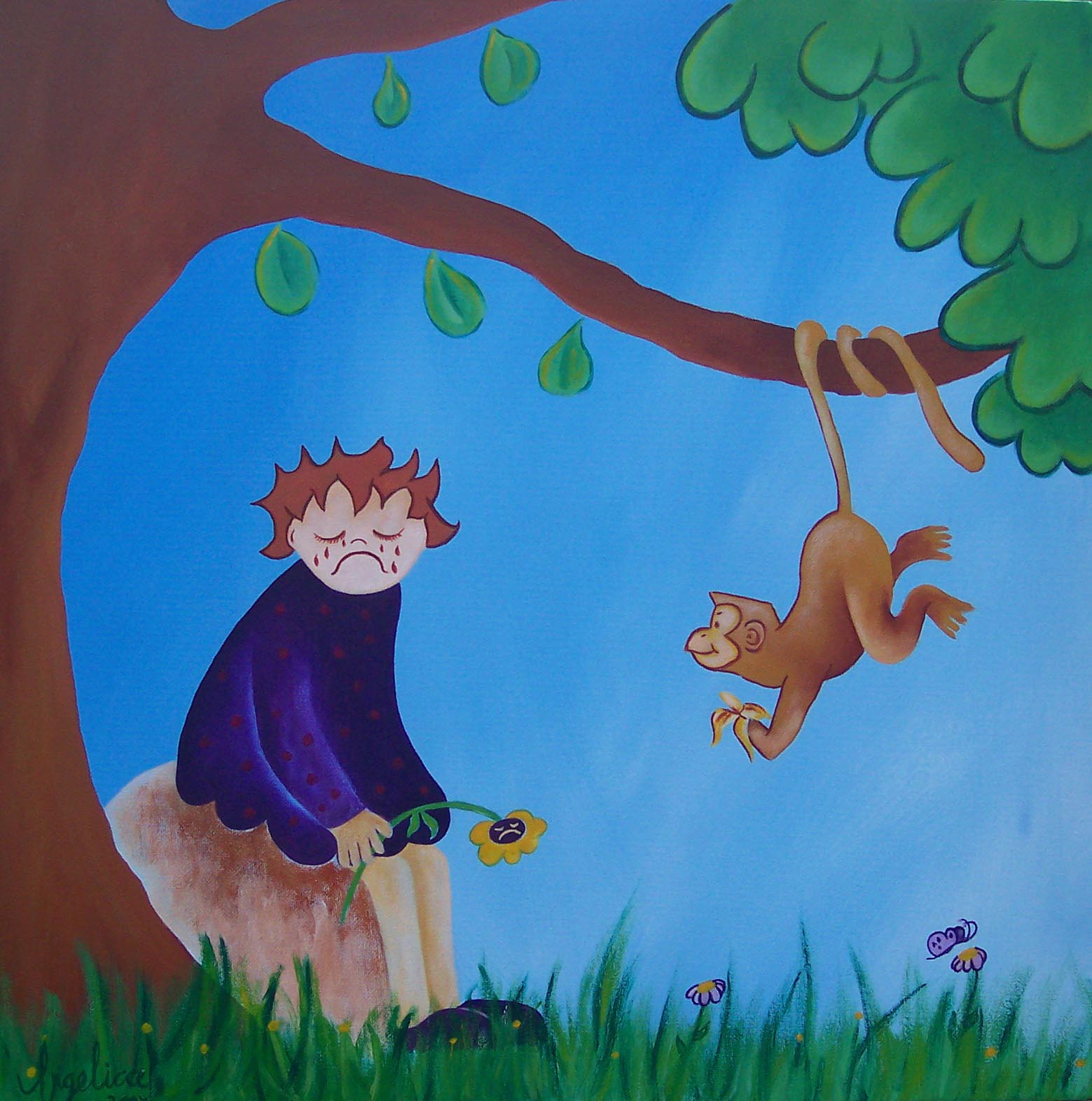 sip
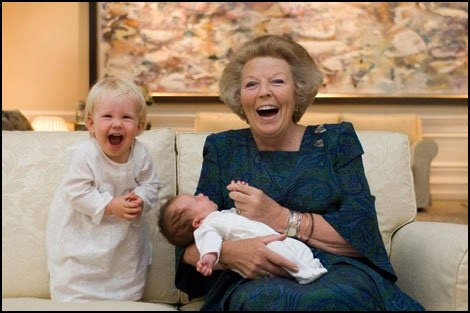 plezier hebben
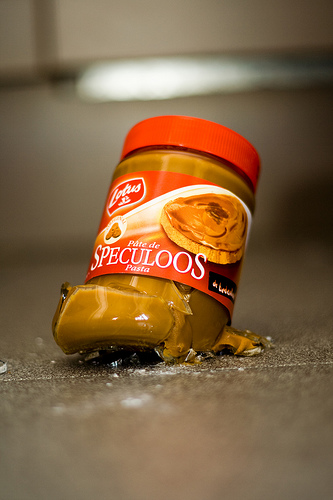 stuk
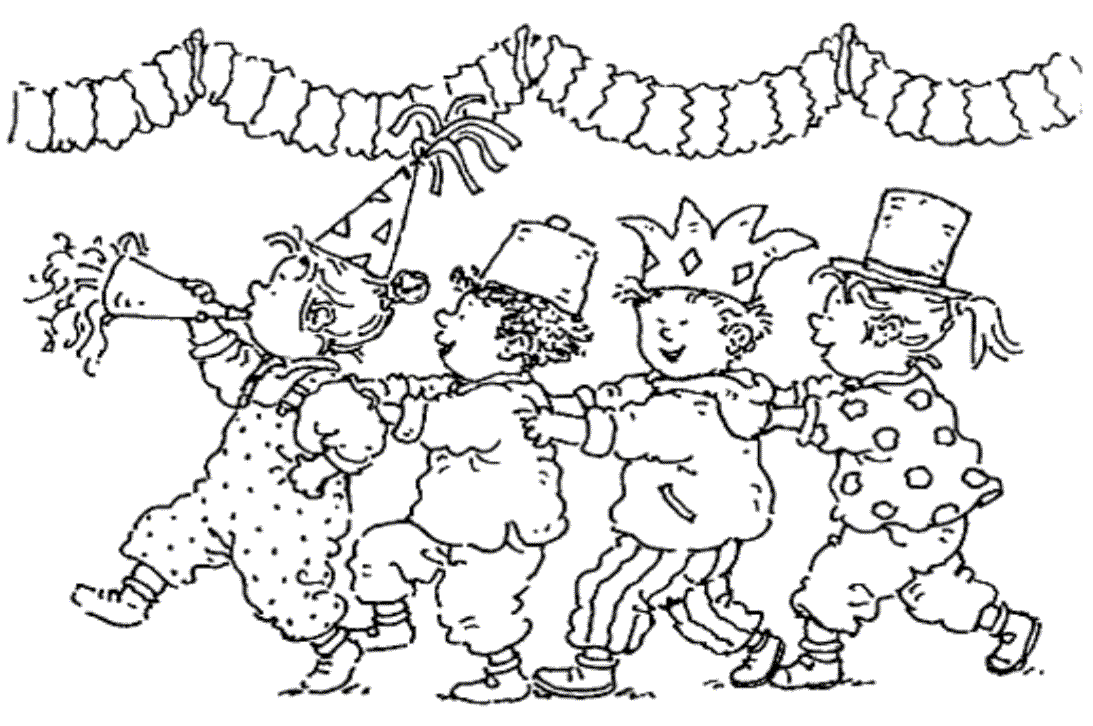 vieren
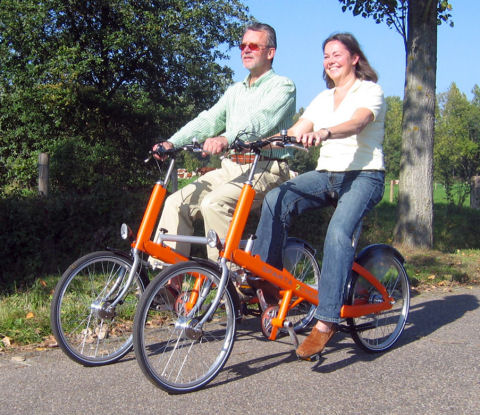 naast elkaar
eergisteren
natuurlijk
overmorgen
De dagen van de week
MAANDAG
DINSDAG
WOENSDAG
DONDERDAG
VRIJDAG
ZATERDAG
ZONDAG
net doen alsof
Verrassing uiten
hé, wat is dat nou?
Om uitleg vragen
wat is er aan de hand?
Bedanken
dank je wel.
´t is feest tralala
´t is feest tralala
Wij zijn vandaag zo blij, ja ja
´t is feest tralala
´t is feest tralala
Hieper de pieper de piep, hoera
meervoud
de klederdracht
de stof
de vlag
de voorstelling
meervoud
de klederdracht		de klederdrachten
de stof				de stoffen
de vlag				de vlaggen
de voorstelling			de voorstellingen
meervoud
de aula
het cadeau
de clown
het haarspeldje
het optreden
de slinger
het podium
meervoud
de aula			de aula’s
het cadeau		de cadeau’s
de clown			de clowns
het haarspeldje	de haarspeldjes
het optreden		de optredens
de slinger			de slingers
het podium		de podia – de podiums
Het verhaal
Wie?
doet?
wat?
waar?
Stijgen & dalen
Ik / jij / wij kaartjes uitdelen. 
De leerkracht noemt een werkwoord.
De kinderen vervoegen het werkwoord en gaan staan bij ik / jij / of wij. 

Woorden: 
vieren, optreden, aantrekken, uitdelen.
Zinnen neerleggen
De clown zingt een lied op het podium.
Zij kreeg gisteren een haarspeldje. 
De slingers hangen in de klas.
Ik krijg morgen een cadeau bij opa en oma.
Wat hebben we geleerd?
Dag 4
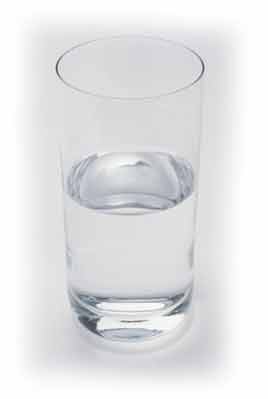 het glas ( het drinkglas)
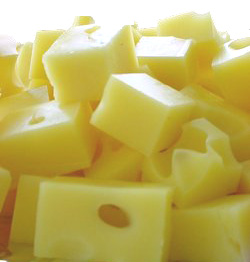 de kaas
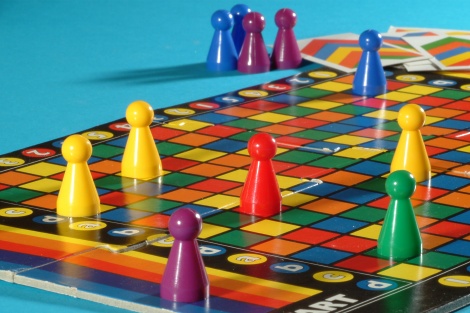 het spelletje
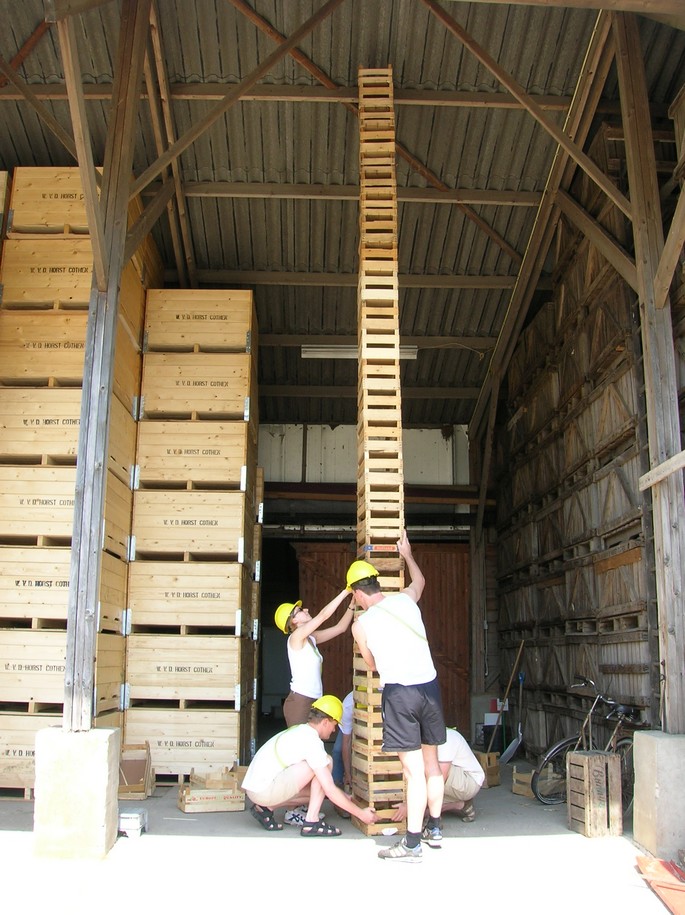 de stapel- stapelen
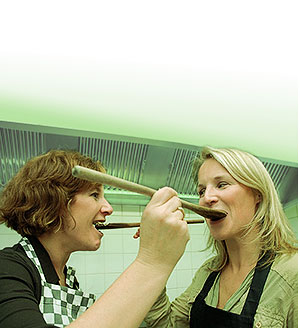 proeven
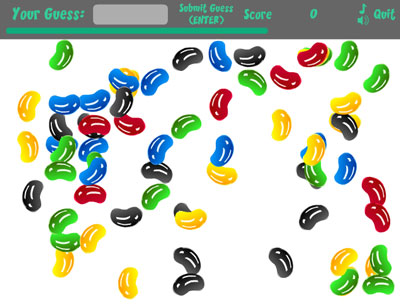 raden (hoeveel)
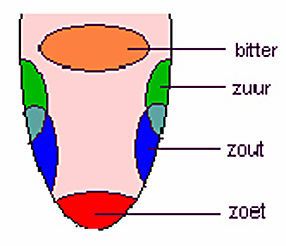 de smaak - smaken
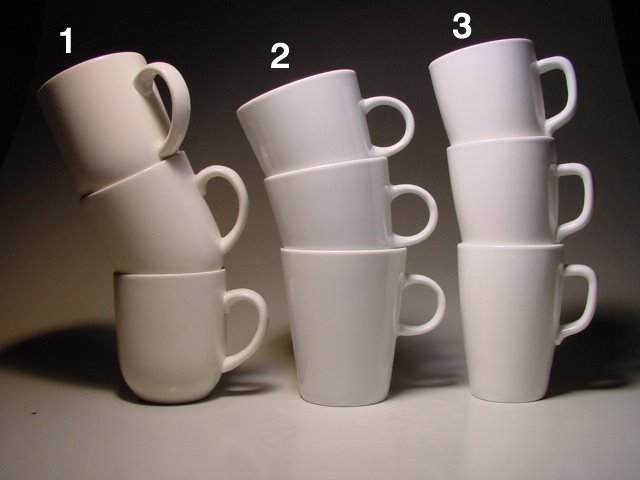 stapelen
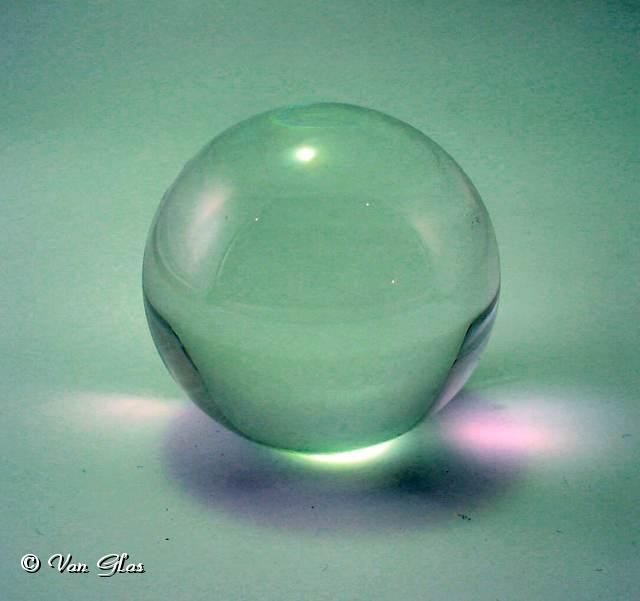 bol
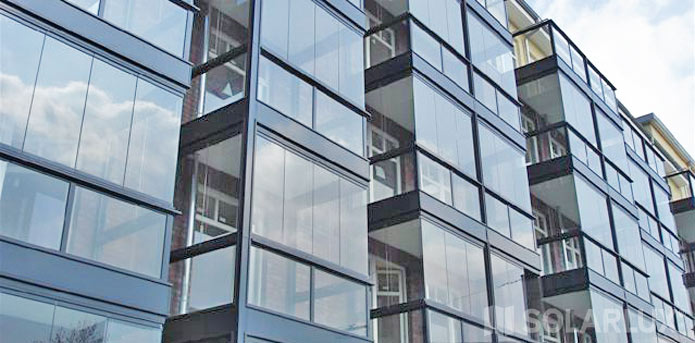 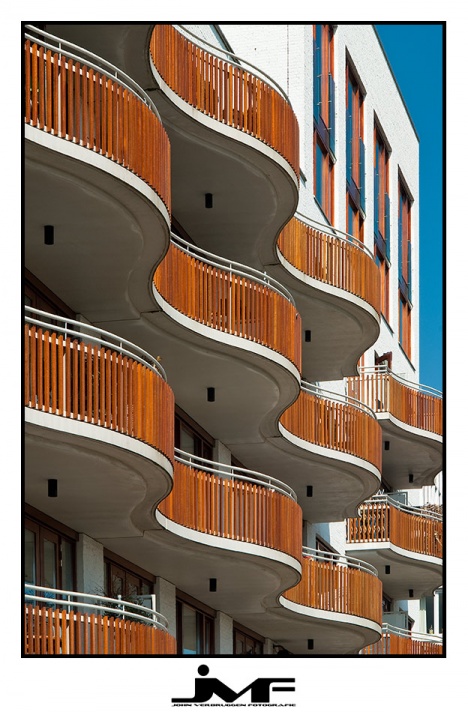 recht en krom
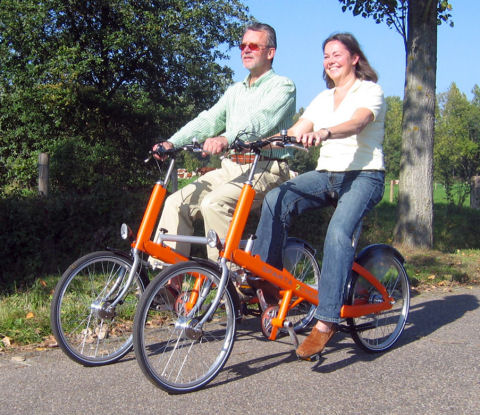 naast elkaar
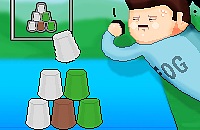 er op (op elkaar)
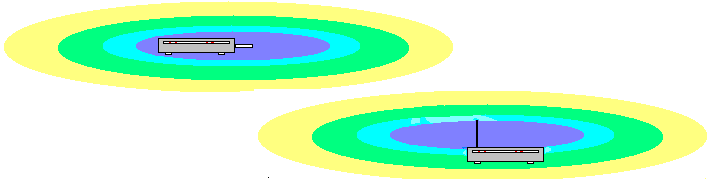 plat
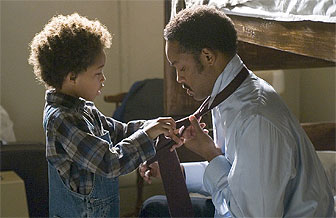 slim
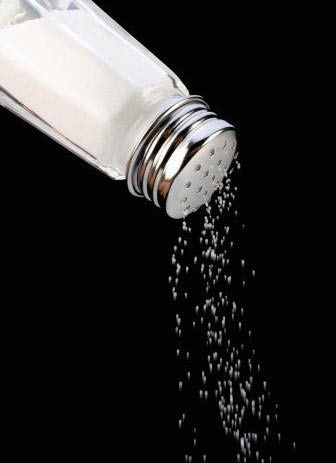 zout
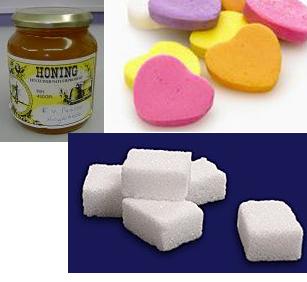 zoet
spannend
naar achteren
meervoud
het glas
de kaas
meervoud
het glas			de glazen
de kaas			de kazen
meervoud
het spelletje
de stapel
meervoud
het spelletje		de spelletjes
de stapel			de stapels
Wat hebben we geleerd?
Dag 5
Zie dag 1 – 4